ERASMUS+
.
WHAT IS ERASMUS+
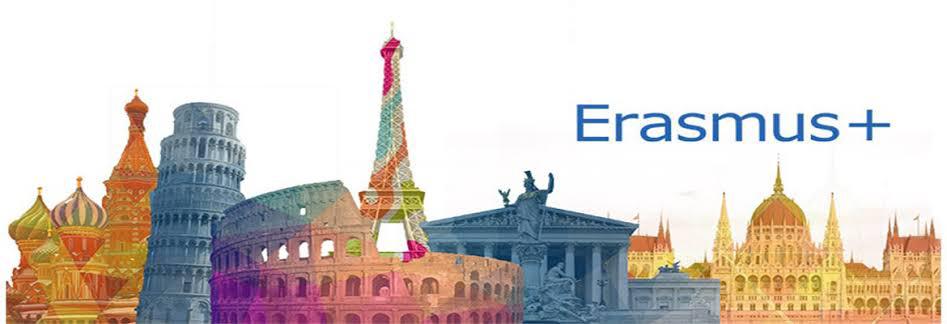 .
THE OPPORTUNITIES OF ERASMUS+
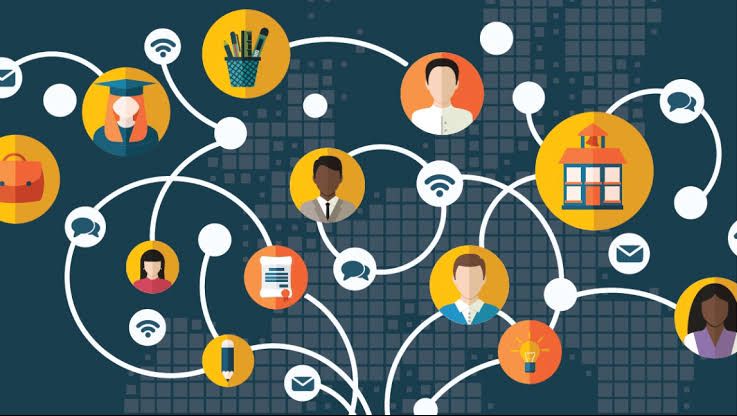 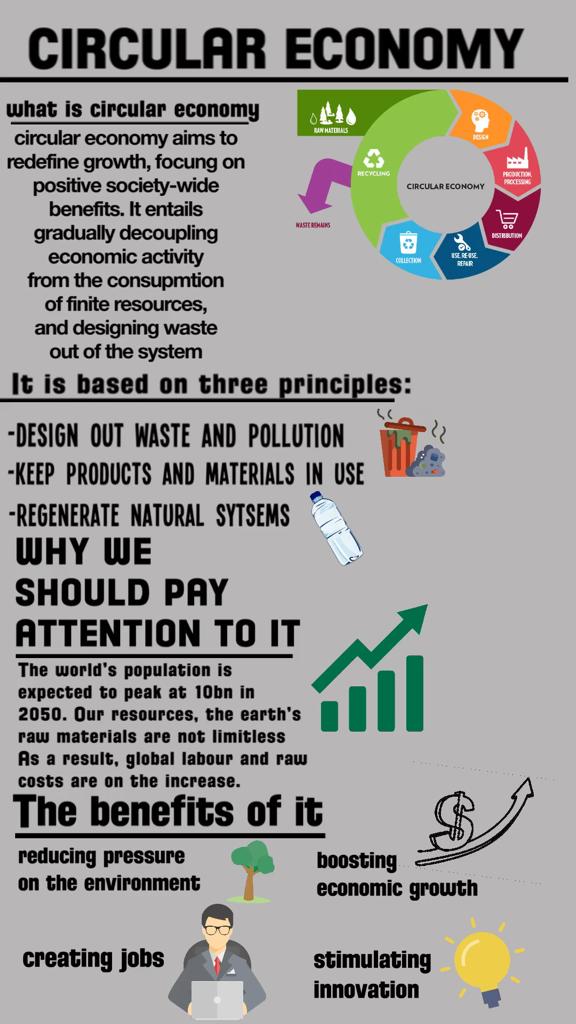 WHAT 
DID WE DO?
- PRESENTATIONS:
ECOWEEK’21
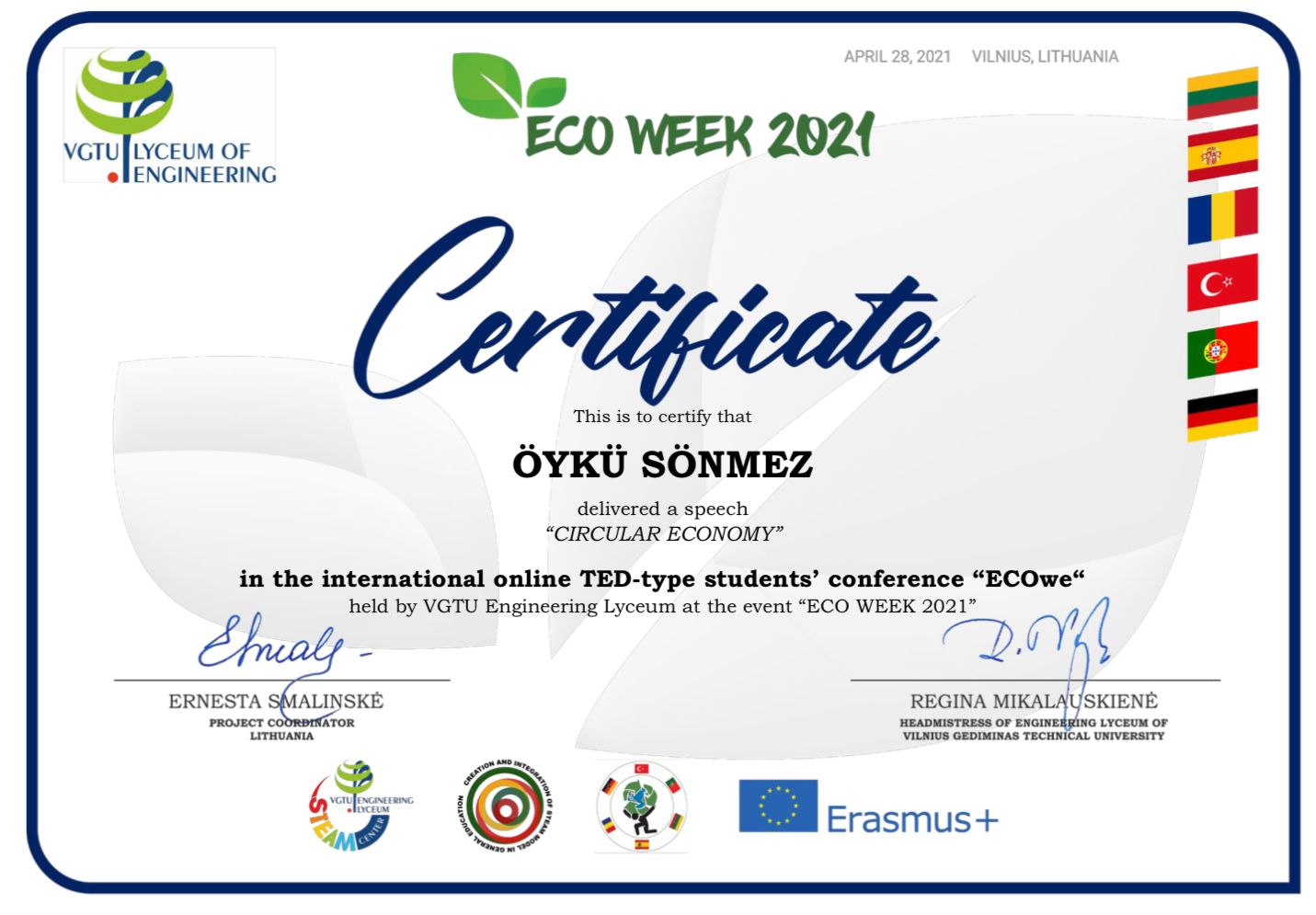 The certificate I got:
WHY IS ERASMUS+ IMPORTANT?
.
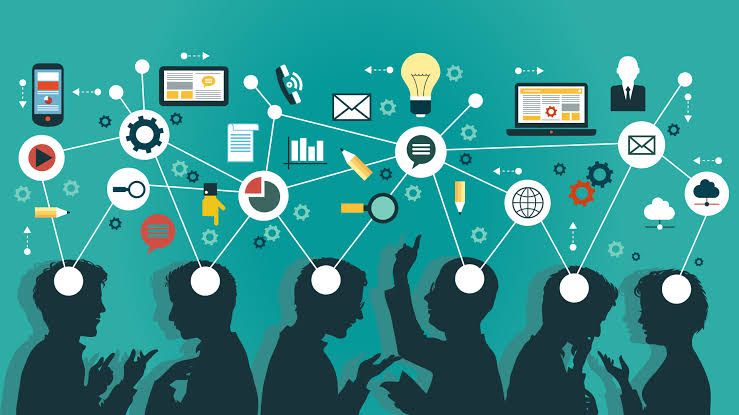 .
THANK YOU FOR LISTENING